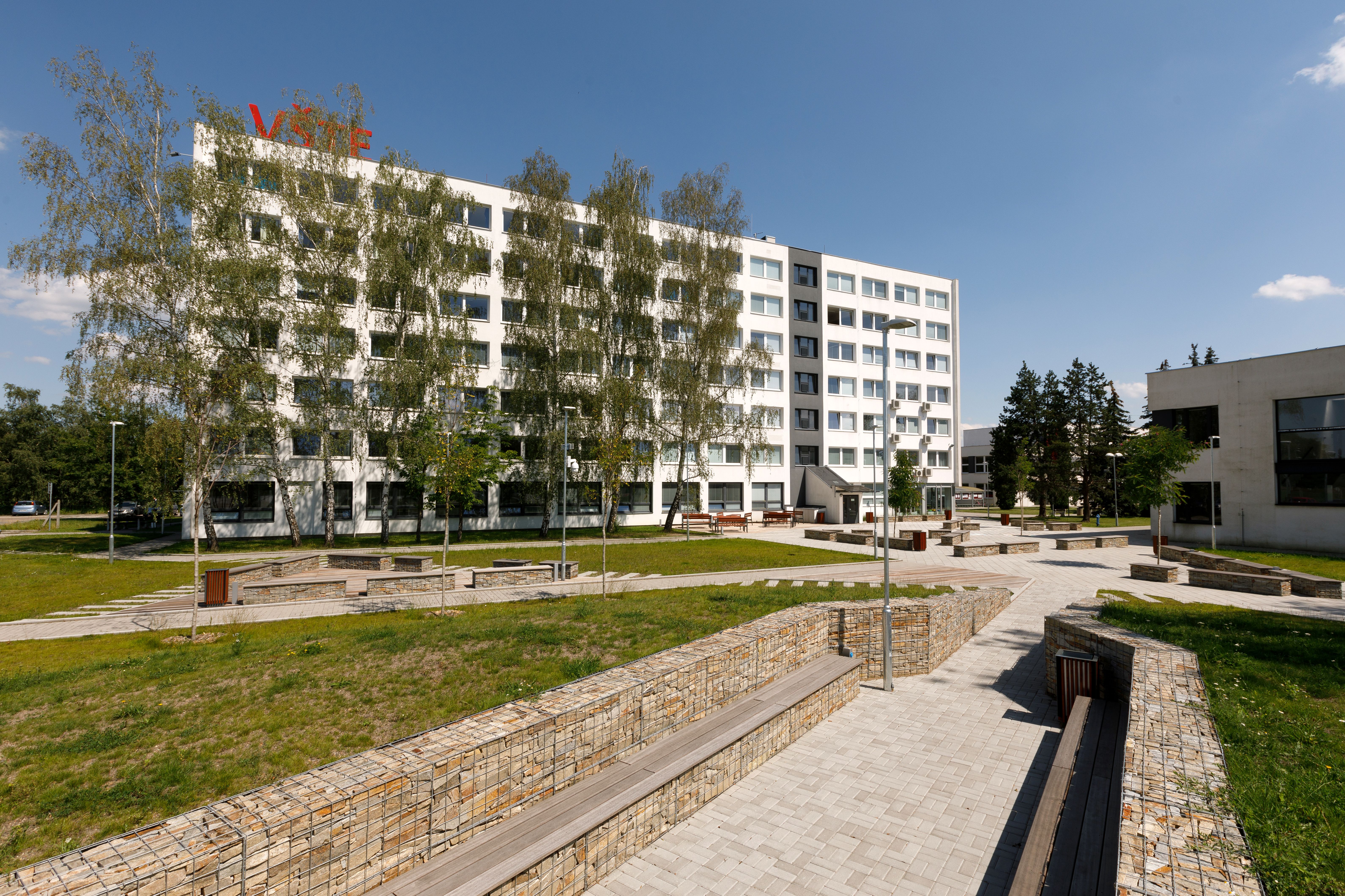 STRATEGICKÉ DOKUMENTYVysoká škola technická a ekonomická v Českých Budějovicích
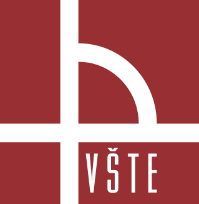 Seznam strategických dokumentů
1) Strategický záměr Vysoké školy technické a ekonomické v Českých Budějovicích na období 2021-2025
(včetně kapitol: Strategie internacionalizace Vysoké školy technické a ekonomické v Českých Budějovicích na období 2021-2025)
Přílohy:
Plán investičních aktivit pro roky 2021 – 2030
Rozvržení alokace prostředků z Programu na podporu strategického řízení vysokých škol pro roky 2022–2025
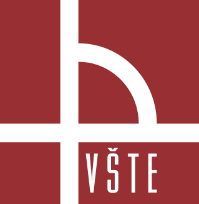 2
Seznam strategických dokumentů
2) Plán realizace Strategického záměru pro rok 2021
Přílohy:
Plán investičních aktivit pro rok 2021
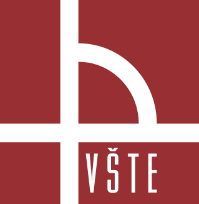 3
Strategický záměr Vysoké školy technické a ekonomické v Českých Budějovicích na období 2021-2025
Struktura dokumentu SZ VŠTE 2021 - 2025
Dokument je rozdělen do 3 oblastí:
Vzdělávání
Věda a výzkum
Třetí role
Každá oblast má vlastní prioritní cíle, které slouží k naplnění vize VŠTE
Prioritní cíle jsou dále rozděleny na operační cíle
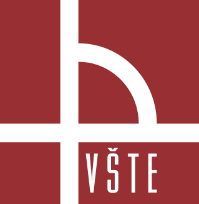 5
Prioritní cíle SZ VŠTE 2021-2025
1.Poskytovat plnohodnotné a uplatnitelné vysokoškolské vzdělávání reflektující měnící se potřeby společnosti v oblasti technických a ekonomických studijních programů.
2.Implementovat moderní formy a metody výuky zohledňující současnou generaci studentů s využitím nových technologií ve výukovém procesu.
3.Být uznávanou vědecko-výzkumnou institucí prostřednictvím specializovaných expertních týmů zajišťující kvalitní výzkumné aktivity v oblastech interdisciplinárních vědních oborů v souladu s profilací školy. 
4.Být flexibilní vysokou školou s moderní výzkumnou infrastrukturou a efektivními vnitřními mechanismy personálního rozvoje se schopností reagovat na potřeby podnikové praxe, správních a řídicích orgánů a institucí.  
5.Rozvíjet a kultivovat Jihočeský region s cílem přispívat k rozvoji a vzdělanosti regionu a státu.
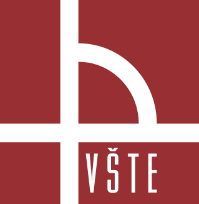 6
Struktura operačních cílů
Popis cíle
Změny, kterých chceme dosáhnout
Indikátory plnění
Plánovaná opatření
Soulad opatření
Odpovědnost
Zdroje financování
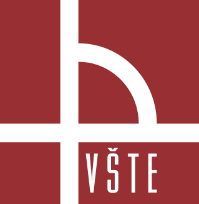 7
Strategie internacionalizace Vysoké školy technické a ekonomické v Českých Budějovicích na období 2021-2025
Strategie internacionalizace VŠTE na období 2021-2025
Tvoří samostatné kapitoly SZ VŠTE: 
Operační cíl 1: C) Posilovat mezinárodní dimenzi v oblasti vzdělávání
Operační cíl 3: D) Posilovat internacionalizaci VaV
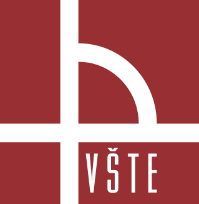 9
Plán realizace Strategického záměru pro rok 2021
Plán realizace Strategického záměru pro rok 2021
PRSZ 2021 strukturou kopíruje SZ VŠTE 2021 - 2025 na úrovni prioritních cílů a jejich operačních cílů
Definuje cíle, kterých chce VŠTE dosáhnout v roce 2021
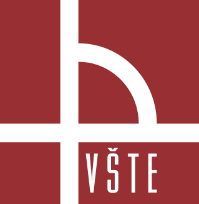 11
Plán investičních aktivit pro roky 2021 - 2030
Plán investičních aktivit pro roky 2021 - 2030
Seznam jednotlivých investičních akcí pro roky 2021–2030
Investiční akce s plánovaným objemem výdajů větším než 50 mil. Kč bez DPH
V období 2021 – 2030 uvažujeme nad následujícími investičními akcemi:
Sdružené víceúčelové laboratoře II. Etapa
VŠTE – vysokoškolské koleje
Uzpůsobení výukových prostor novým formám výuky (laboratorní a výukové vybavení)
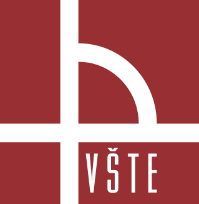 13
Rozvržení alokace prostředků z Programu na podporu strategického řízení vysokých škol pro roky 2022–2025
Rozvržení alokace prostředků z PPSŘ 2022–2025
Maximální výše ročního příspěvku tvoří 9 850 513 ,- Kč
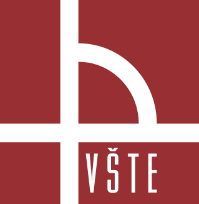 15